PHY 711 Classical Mechanics and Mathematical Methods
10-10:50 AM  MWF  Olin 103

Plan for Lecture 14:
Start reading Chapter 4
Small oscillations about equilibrium
Normal modes
9/25/2019
PHY 711  Fall 2019 -- Lecture 14
1
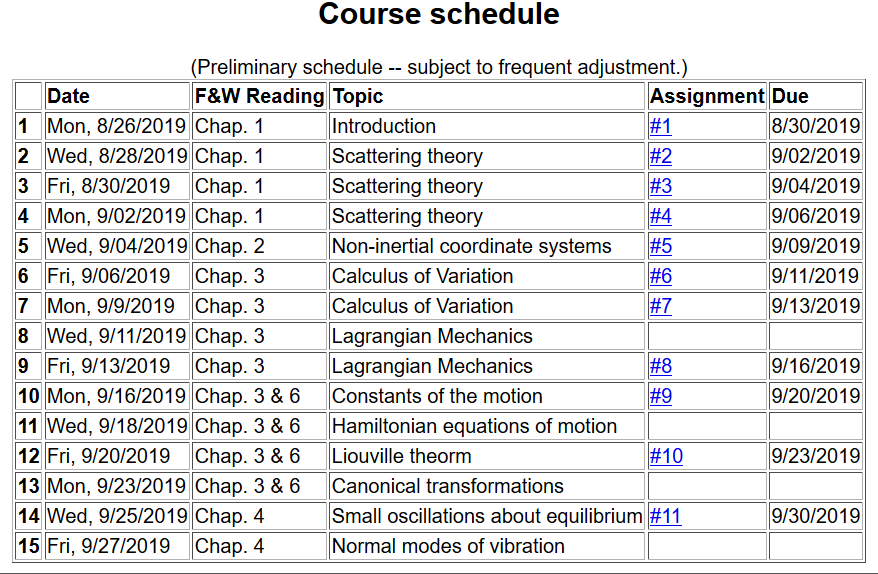 9/25/2019
PHY 711  Fall 2019 -- Lecture 14
2
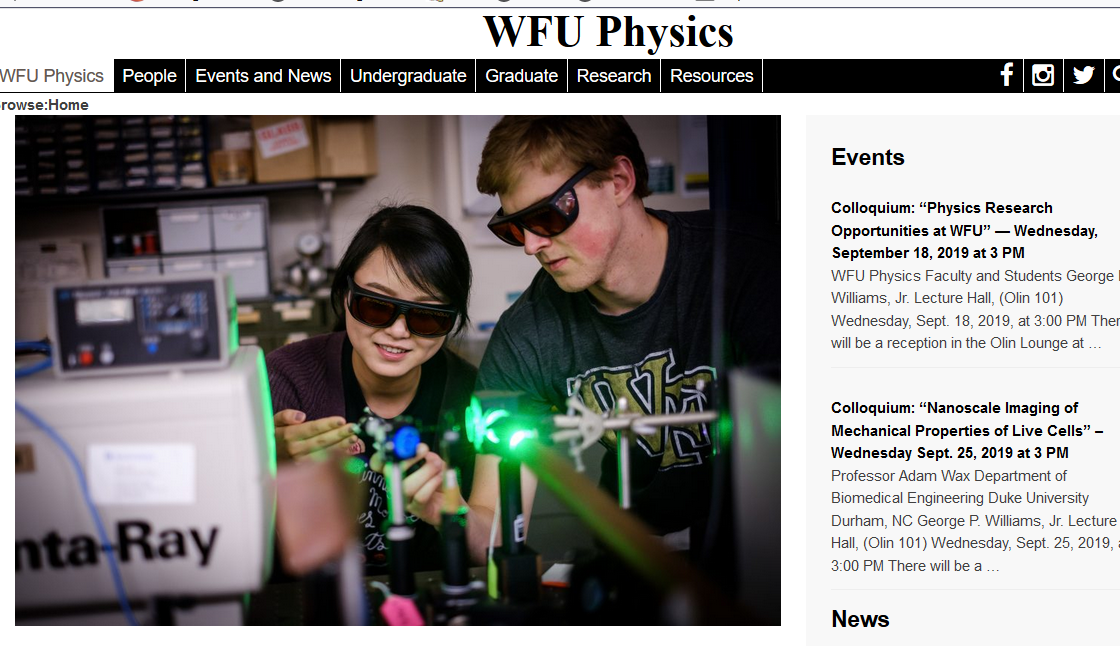 9/25/2019
PHY 711  Fall 2019 -- Lecture 14
3
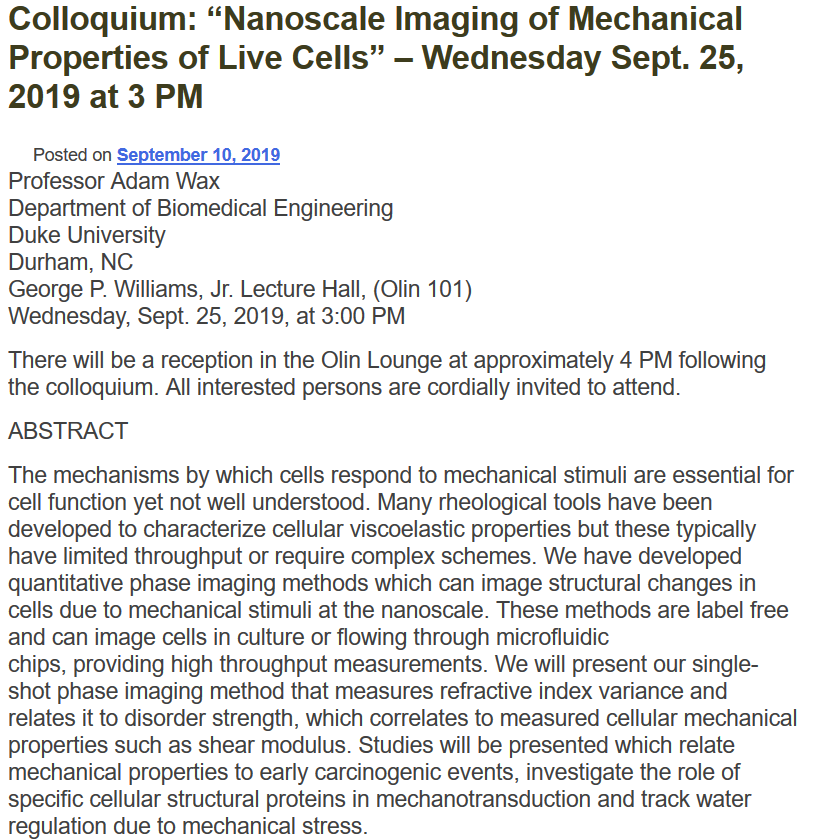 9/25/2019
PHY 711  Fall 2019 -- Lecture 14
4
Motivation for studying small oscillations – many interacting systems have stable and meta-stable configurations which are well approximated by:
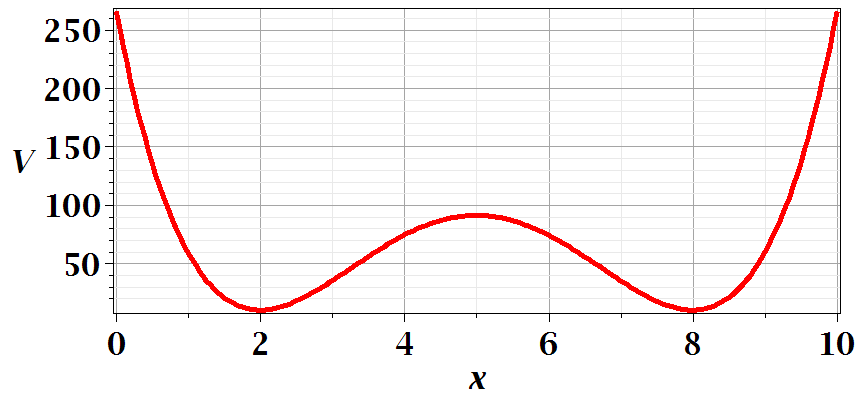 9/25/2019
PHY 711  Fall 2019 -- Lecture 14
5
9/25/2019
PHY 711  Fall 2019 -- Lecture 14
6
Example – linear molecule
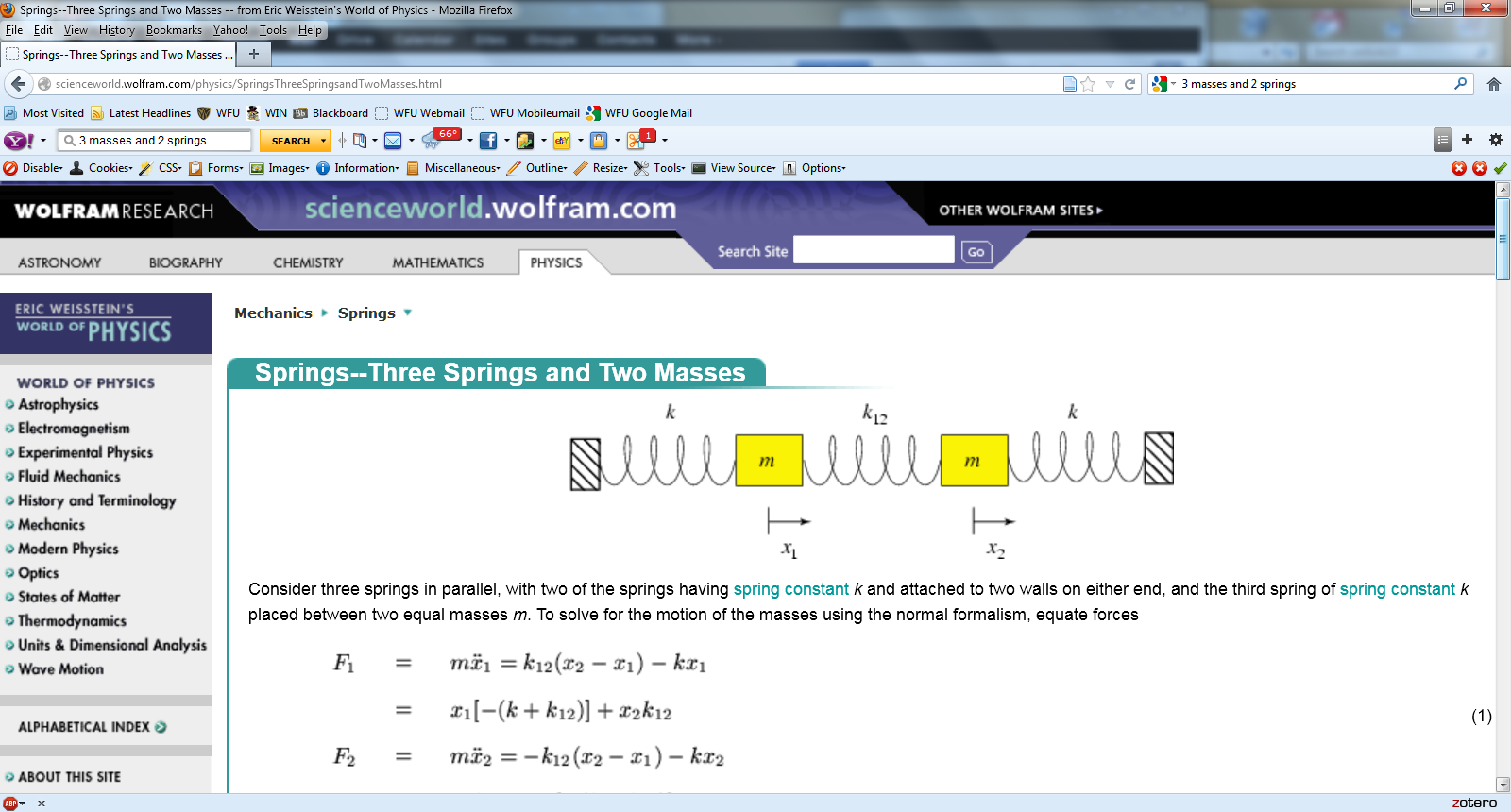 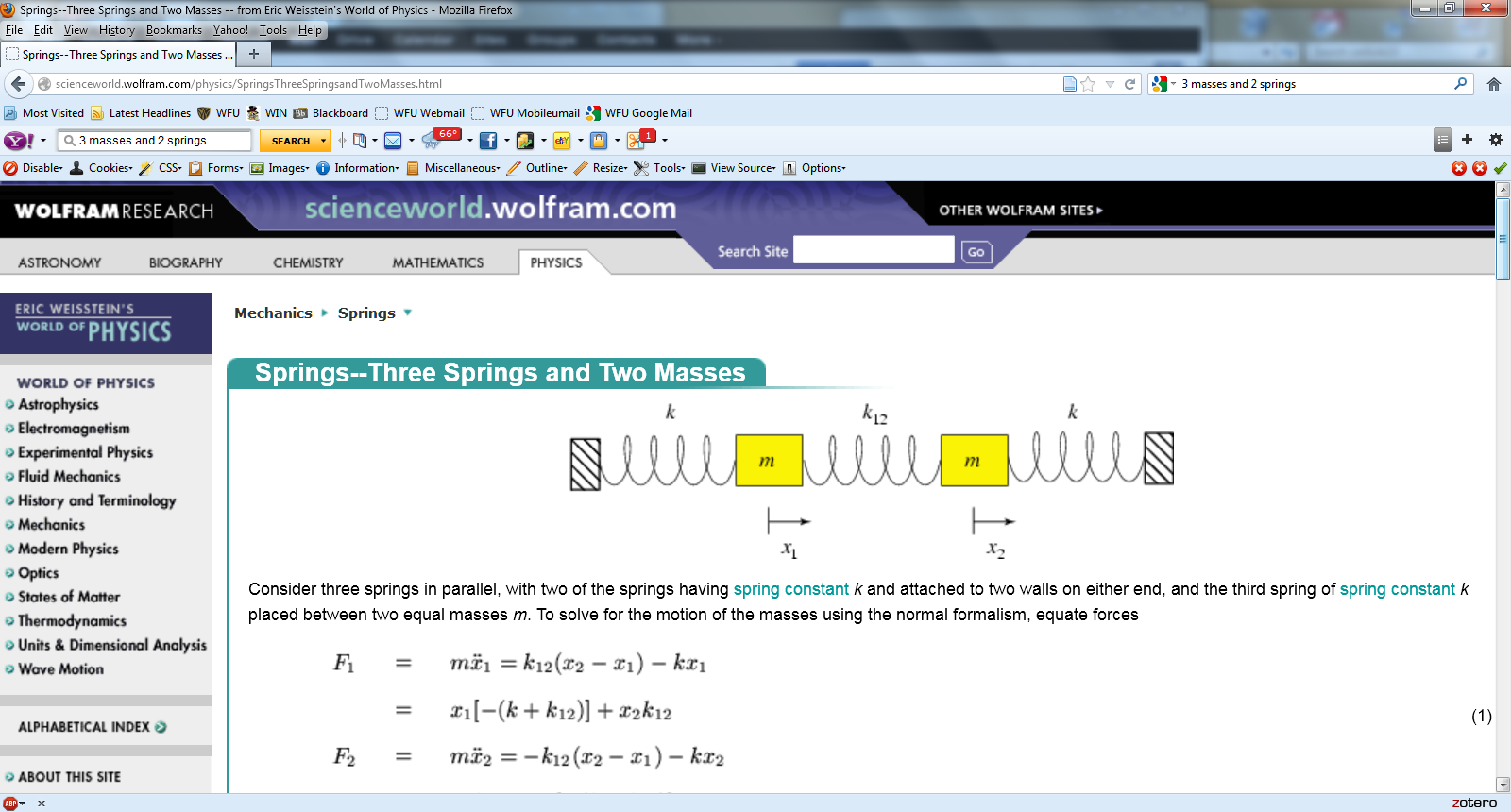 m1
m2
m3
9/25/2019
PHY 711  Fall 2019 -- Lecture 14
7
9/25/2019
PHY 711  Fall 2019 -- Lecture 14
8
9/25/2019
PHY 711  Fall 2019 -- Lecture 14
9
9/25/2019
PHY 711  Fall 2019 -- Lecture 14
10
9/25/2019
PHY 711  Fall 2019 -- Lecture 14
11
Digression:
9/25/2019
PHY 711  Fall 2019 -- Lecture 14
12
Digression on matrices -- continued
Eigenvalues of a matrix are “invariant” under a similarity transformation
9/25/2019
PHY 711  Fall 2019 -- Lecture 14
13
Example of transformation:
9/25/2019
PHY 711  Fall 2019 -- Lecture 14
14
9/25/2019
PHY 711  Fall 2019 -- Lecture 14
15
9/25/2019
PHY 711  Fall 2019 -- Lecture 14
16
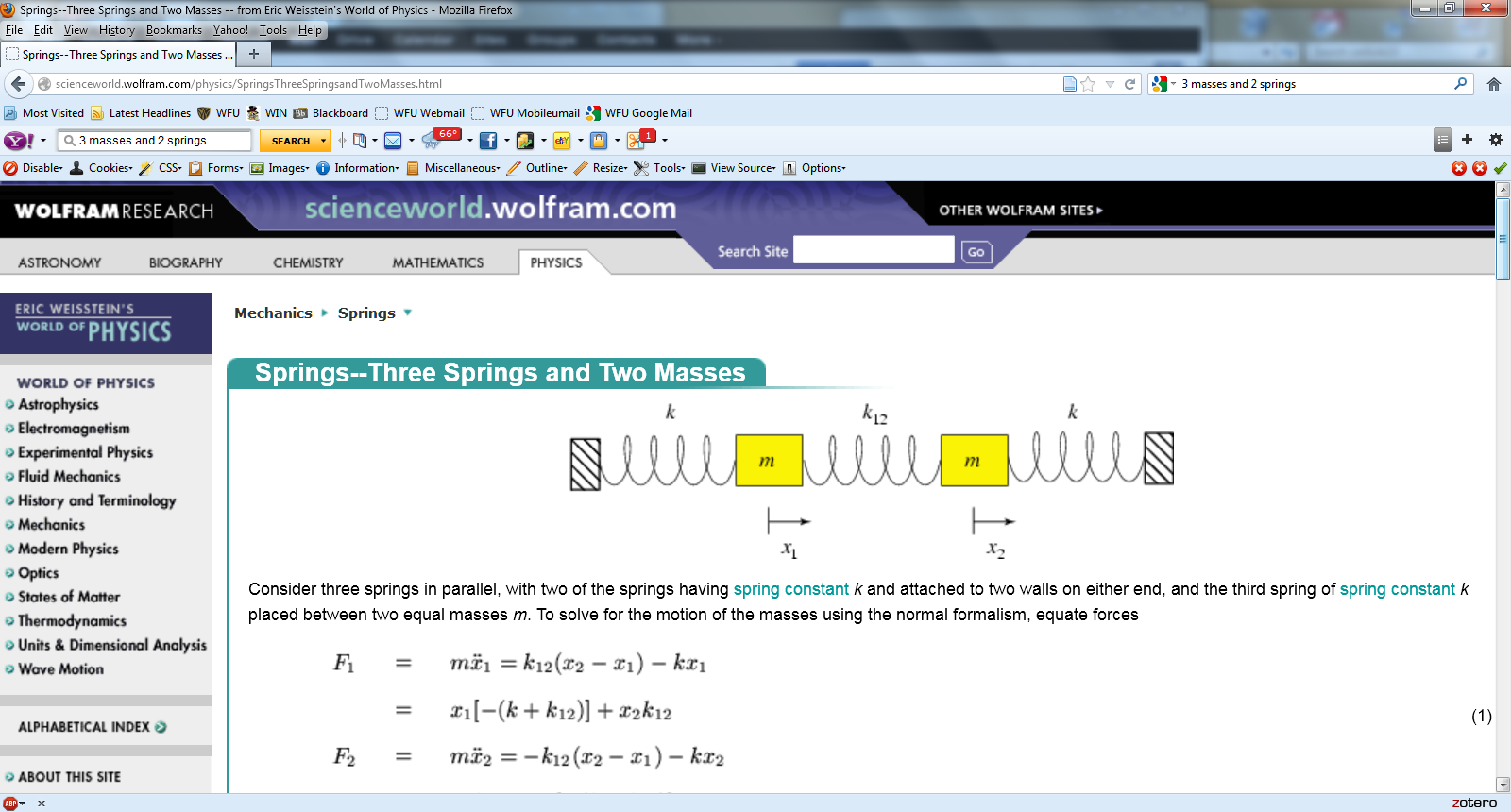 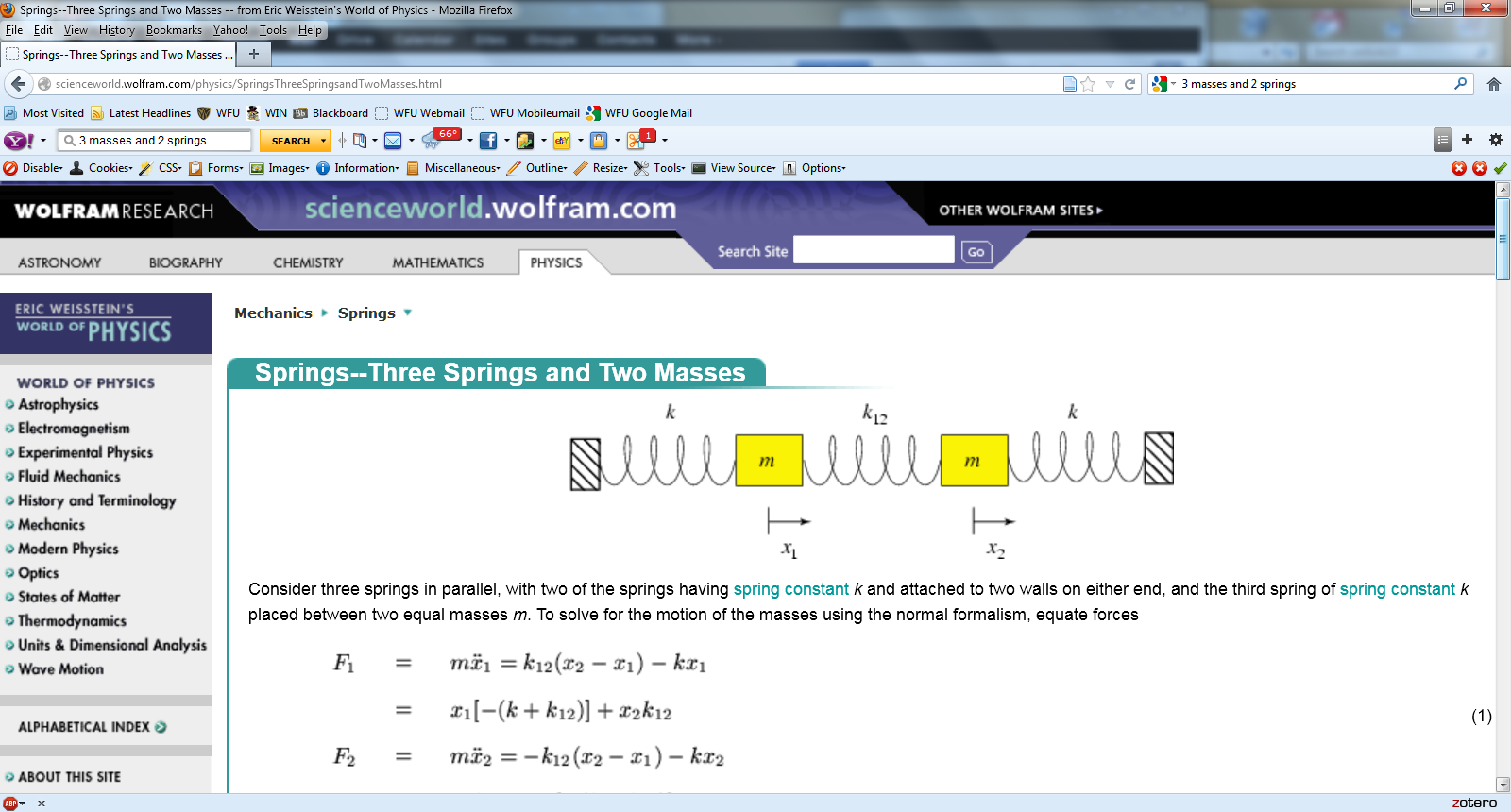 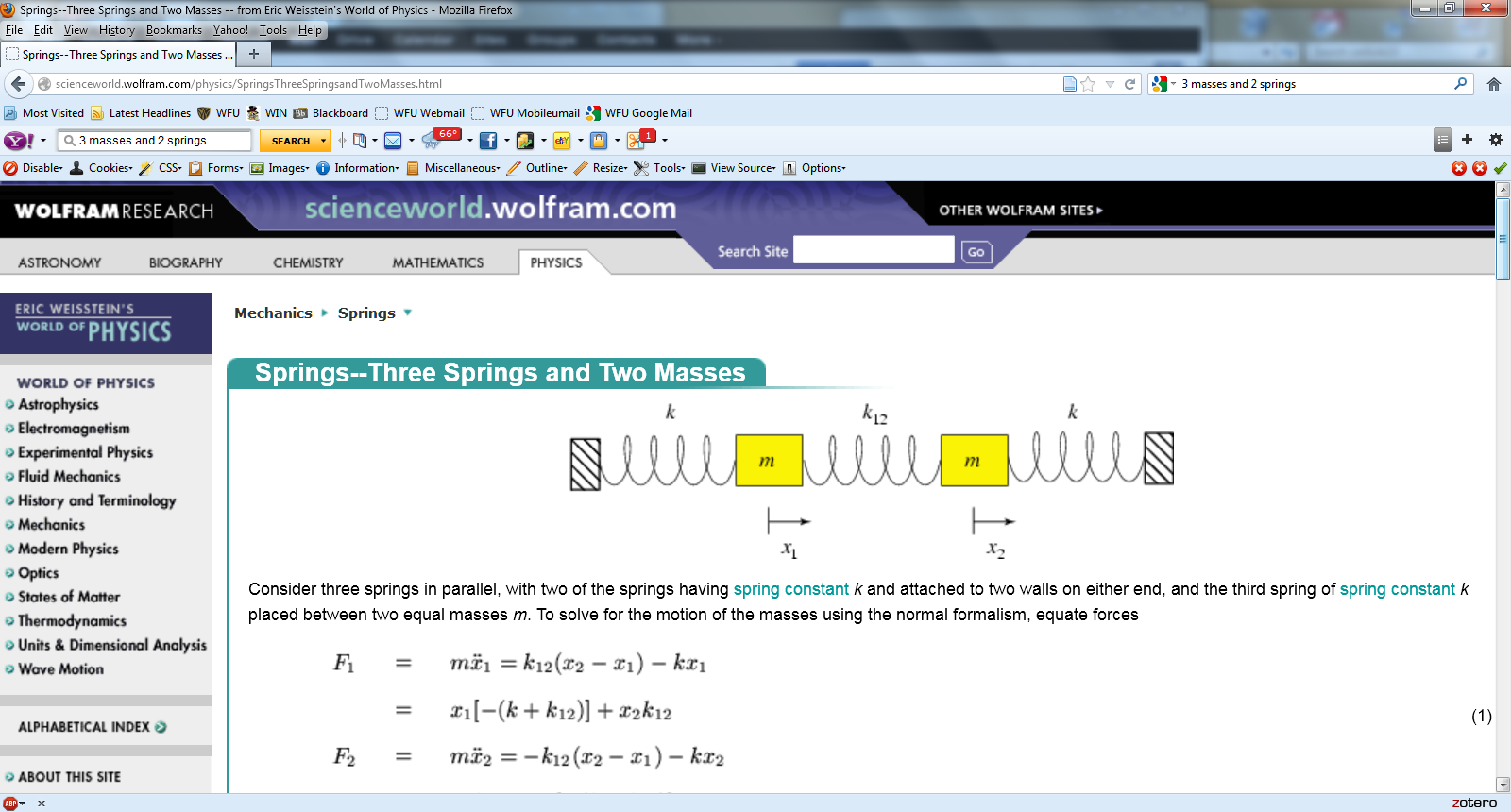 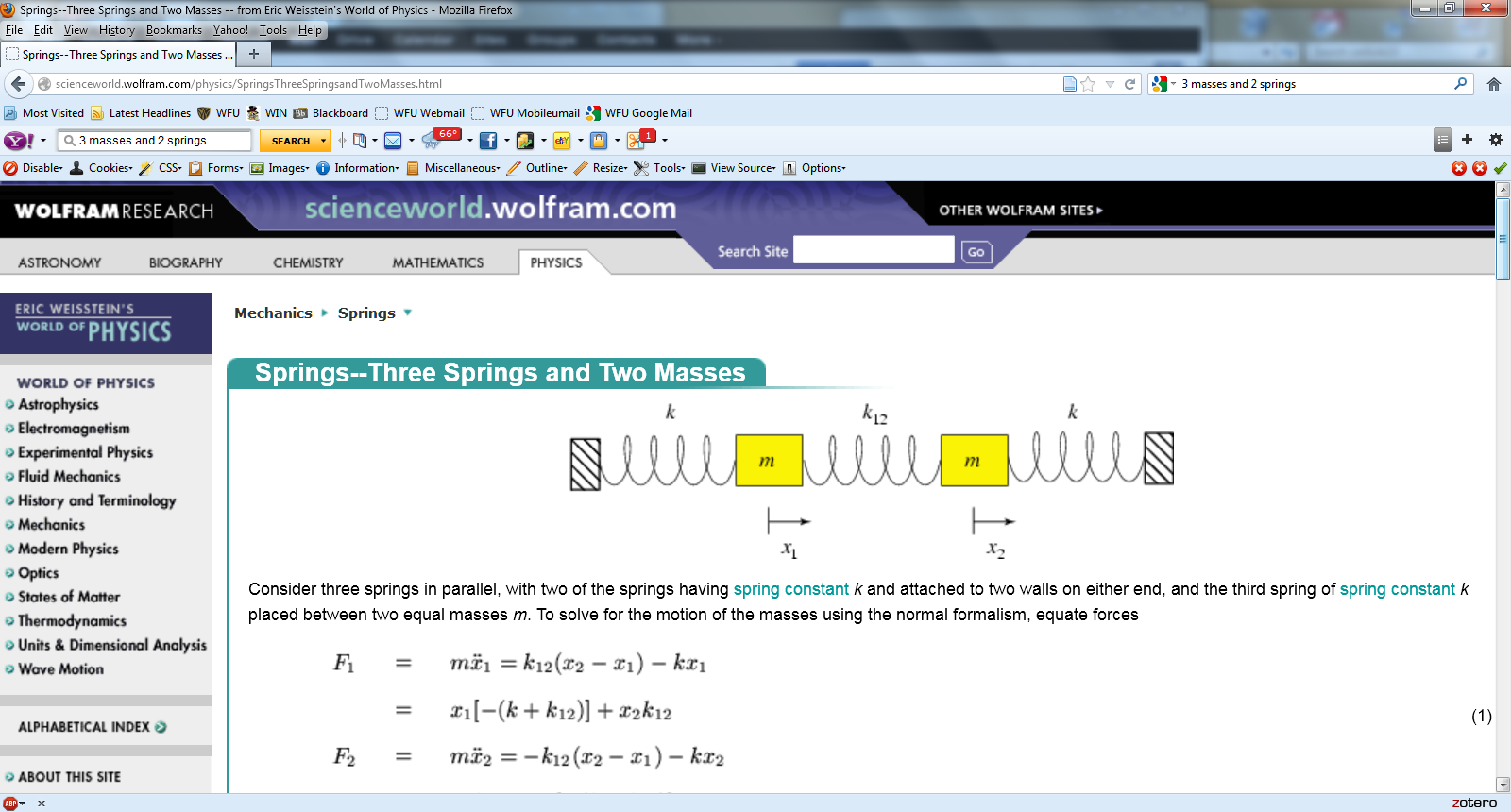 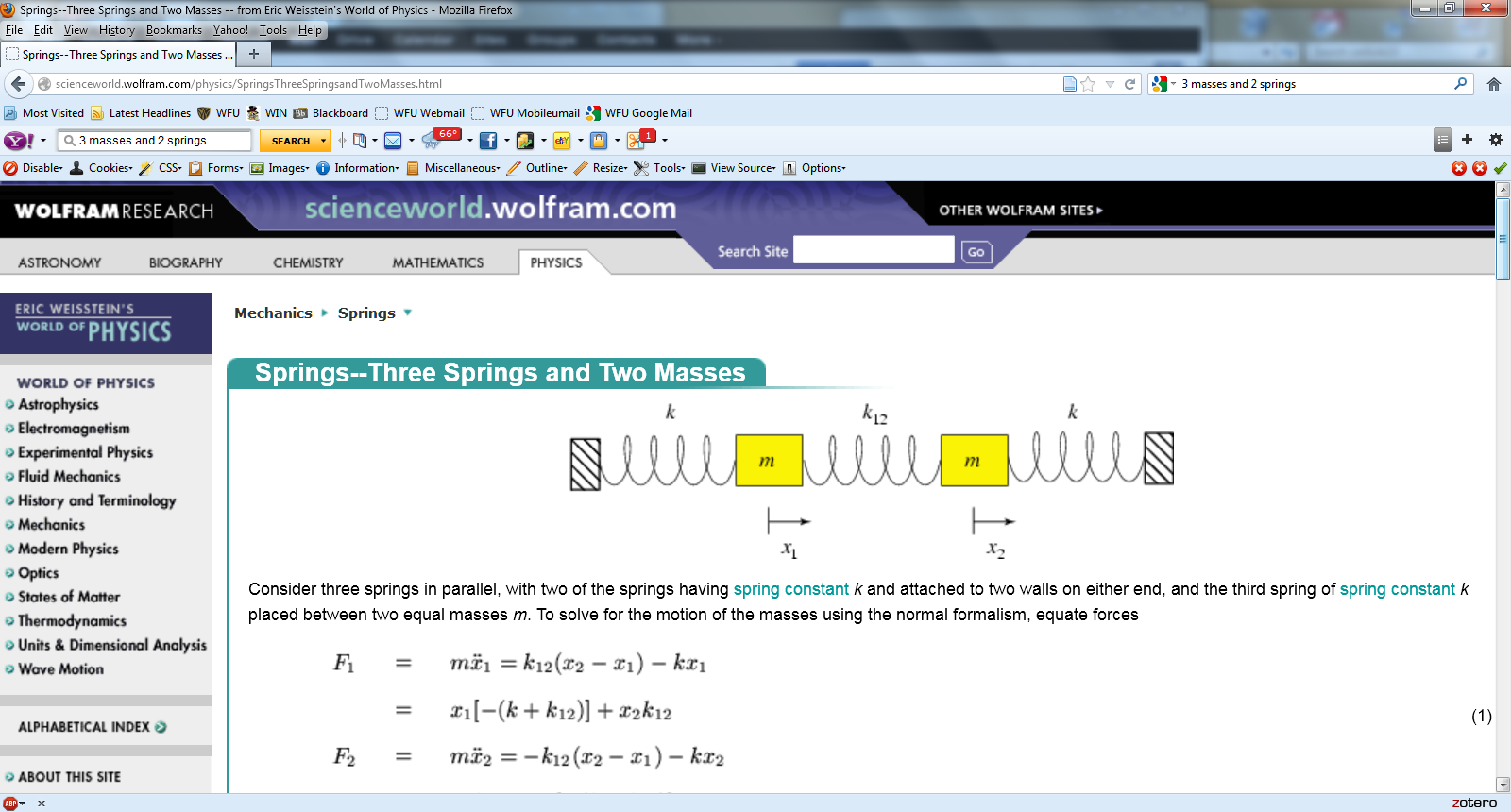 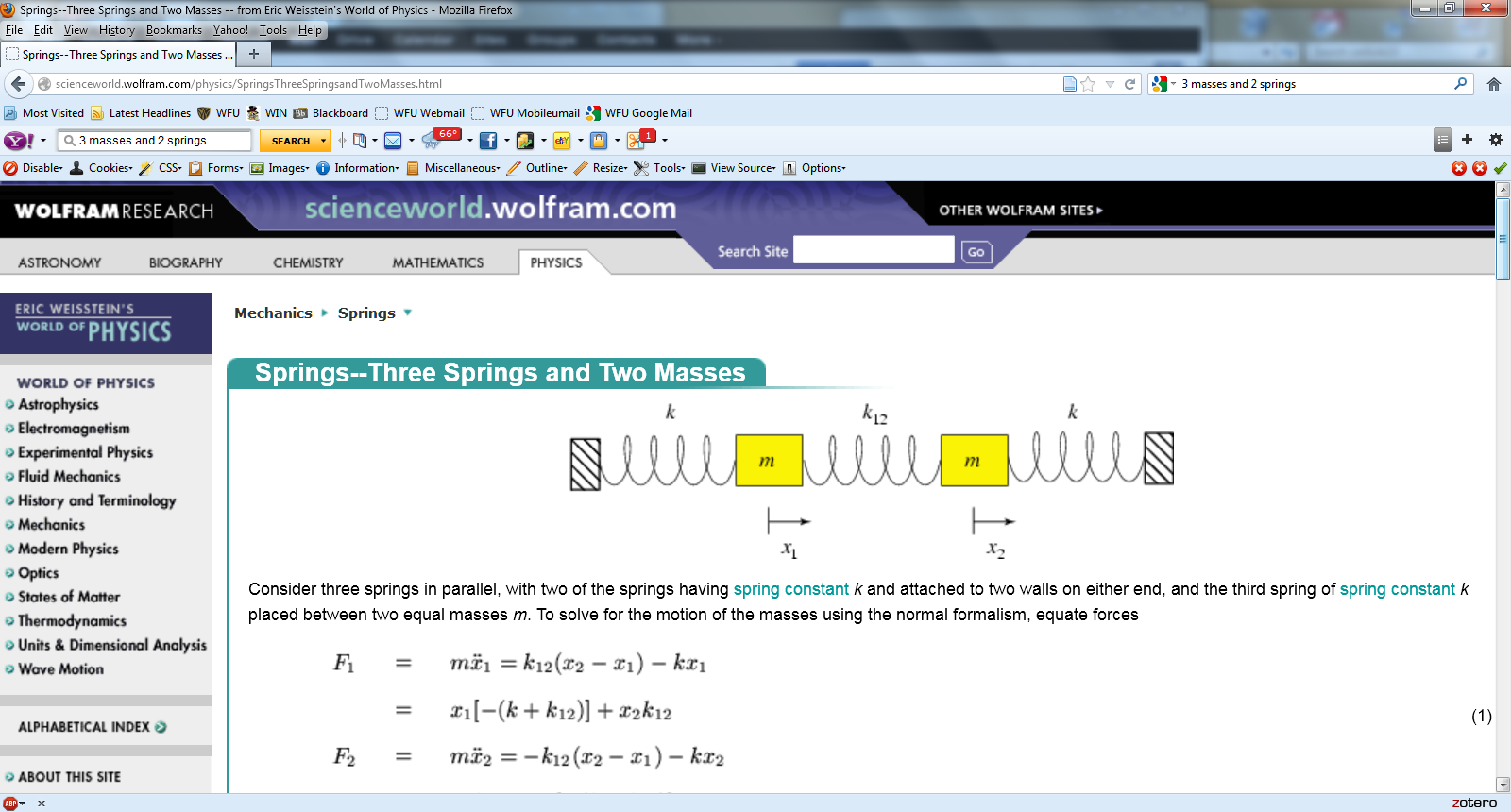 m1
m1
m1
m2
m2
m2
m3
m3
m3
9/25/2019
PHY 711  Fall 2019 -- Lecture 14
17
9/25/2019
PHY 711  Fall 2019 -- Lecture 14
18
Additional digression on matrix properties
   Singular value decomposition
9/25/2019
PHY 711  Fall 2019 -- Lecture 14
19
Singular value decomposition -- continued
9/25/2019
PHY 711  Fall 2019 -- Lecture 14
20
Consider an extended system of masses and springs:
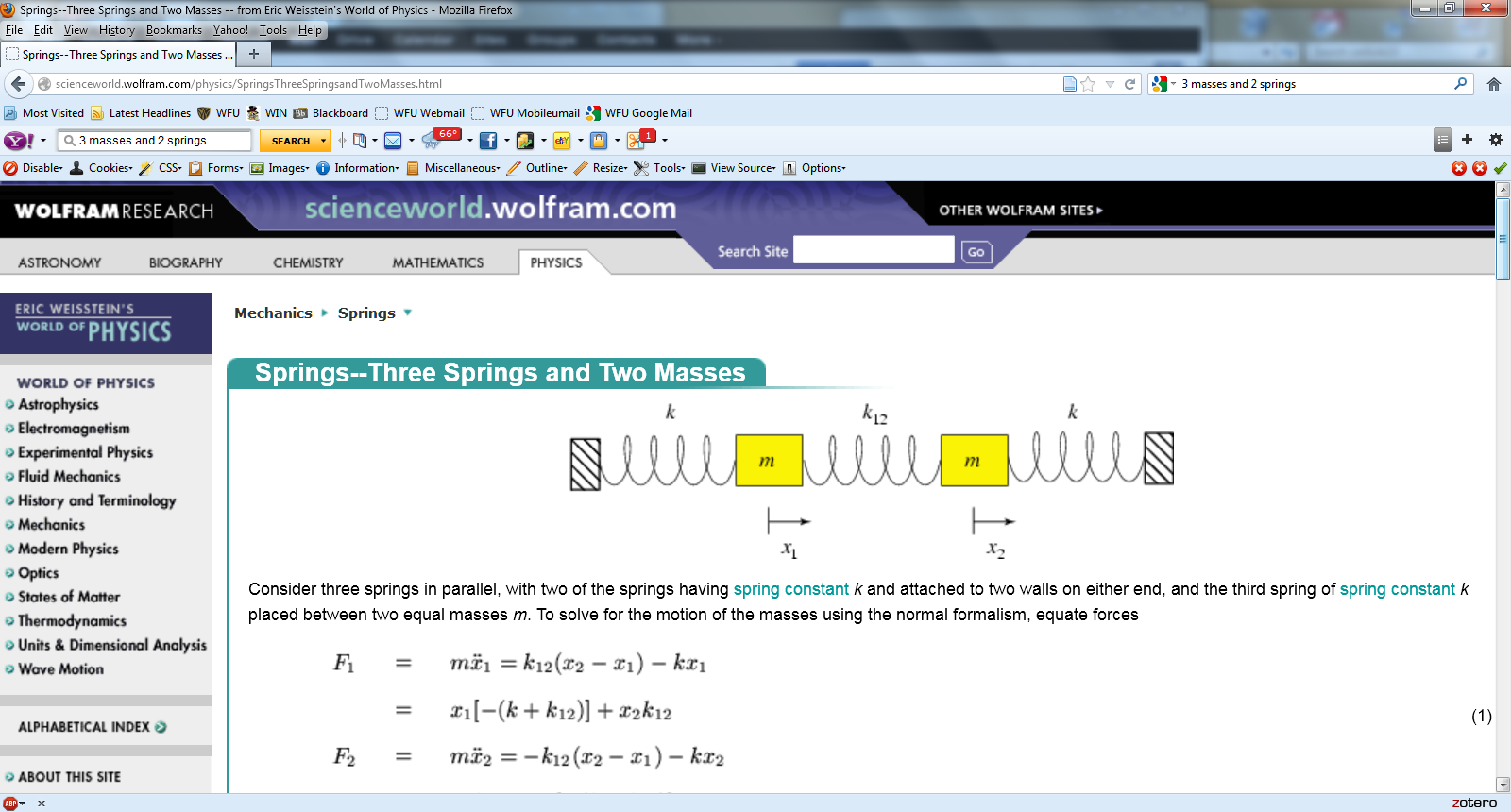 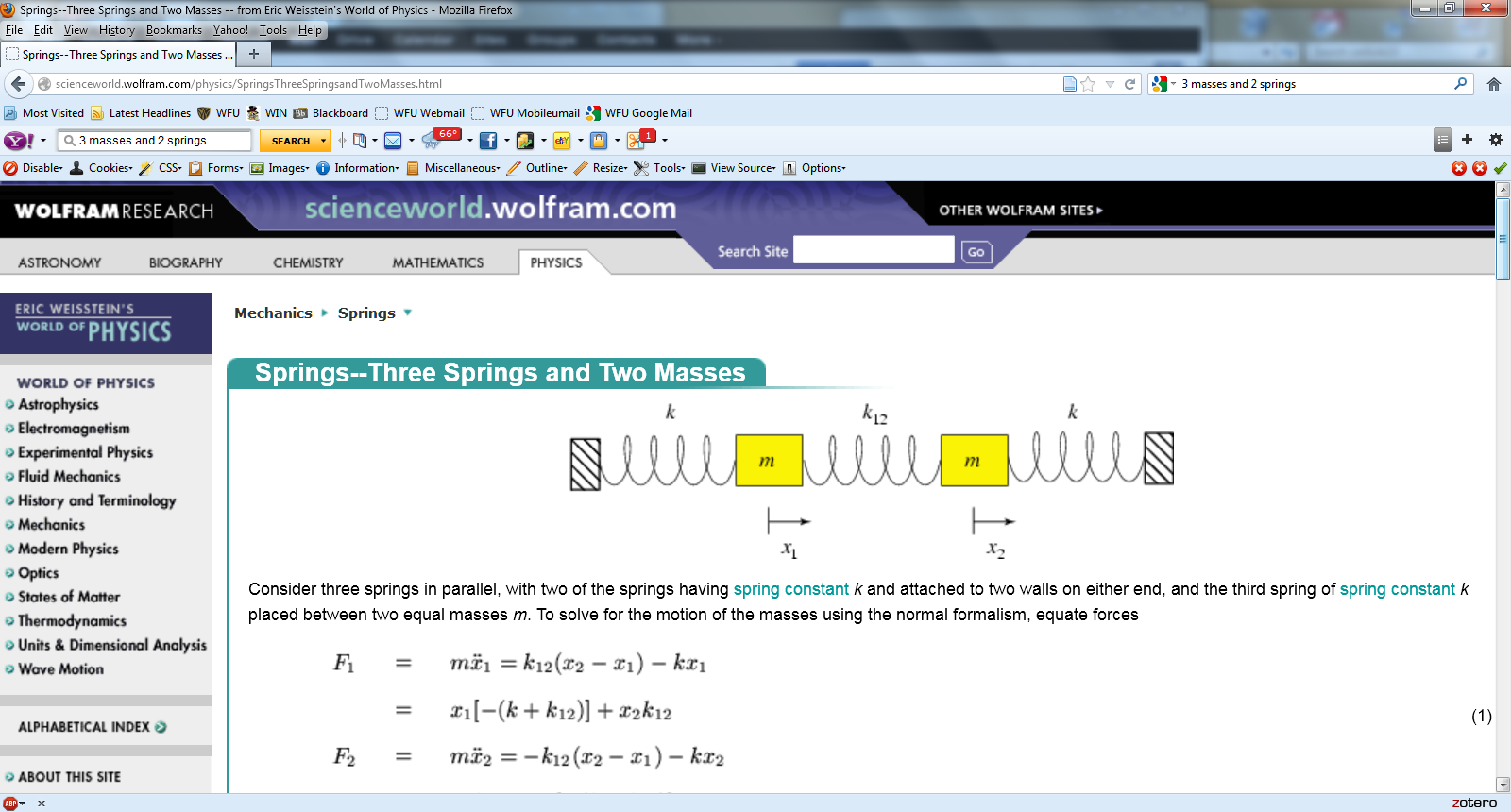 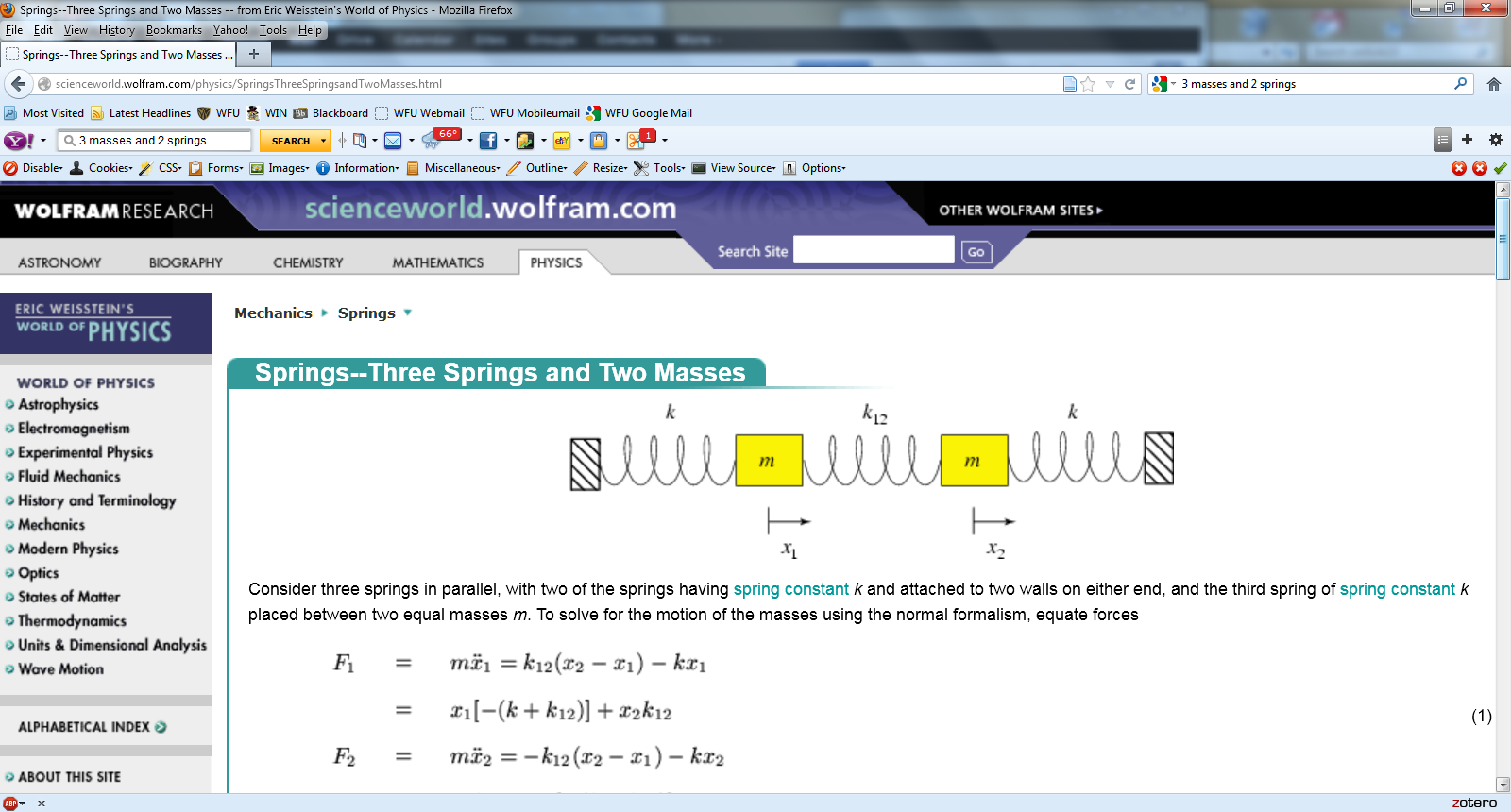 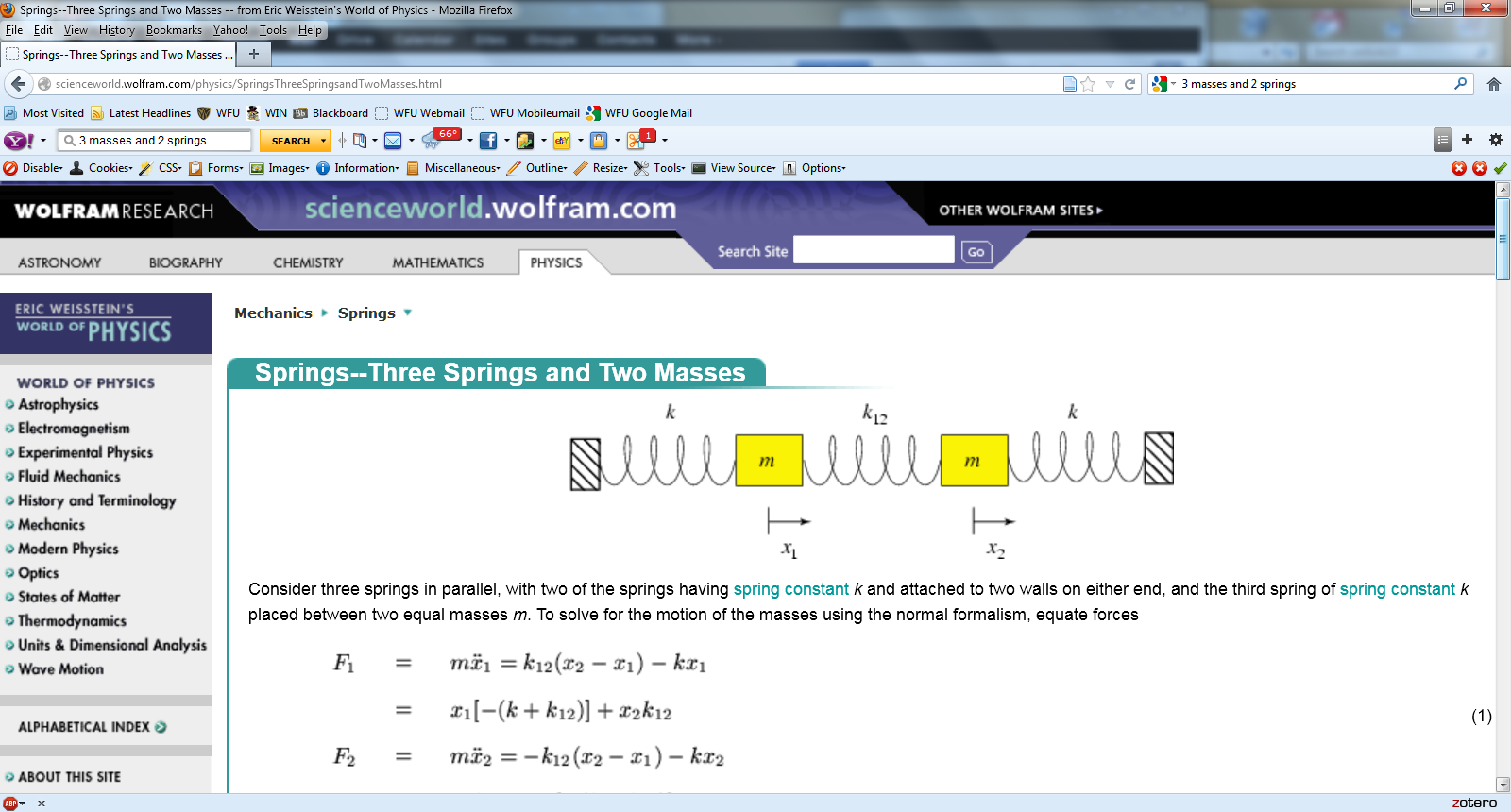 m
m
m
9/25/2019
PHY 711  Fall 2019 -- Lecture 14
21
9/25/2019
PHY 711  Fall 2019 -- Lecture 14
22
Can solve as an eigenvalue problem --
9/25/2019
PHY 711  Fall 2019 -- Lecture 14
23
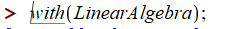 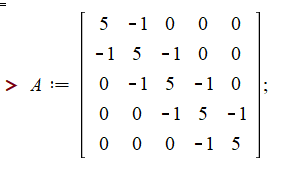 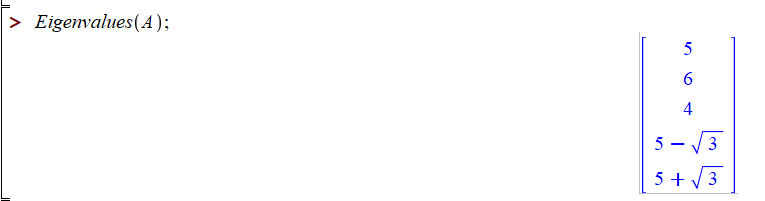 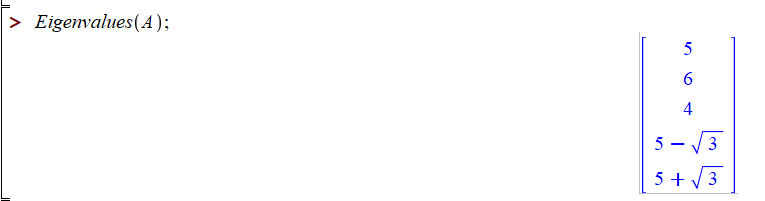 9/25/2019
PHY 711  Fall 2019 -- Lecture 14
24
This example also has an algebraic solution --
9/25/2019
PHY 711  Fall 2019 -- Lecture 14
25
9/25/2019
PHY 711  Fall 2019 -- Lecture 14
26
9/25/2019
PHY 711  Fall 2019 -- Lecture 14
27
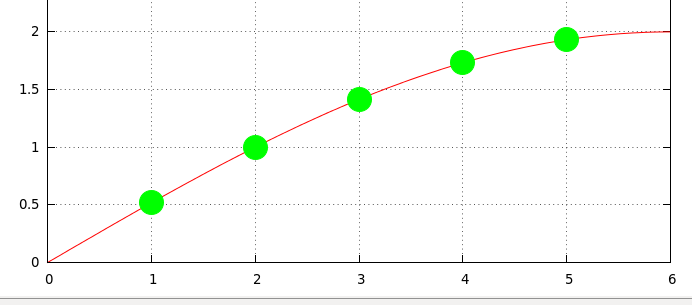 9/25/2019
PHY 711  Fall 2019 -- Lecture 14
28